ចំនួនជាមធ្យម
គណិតវិទ្យា ថ្នាក់ទី៥
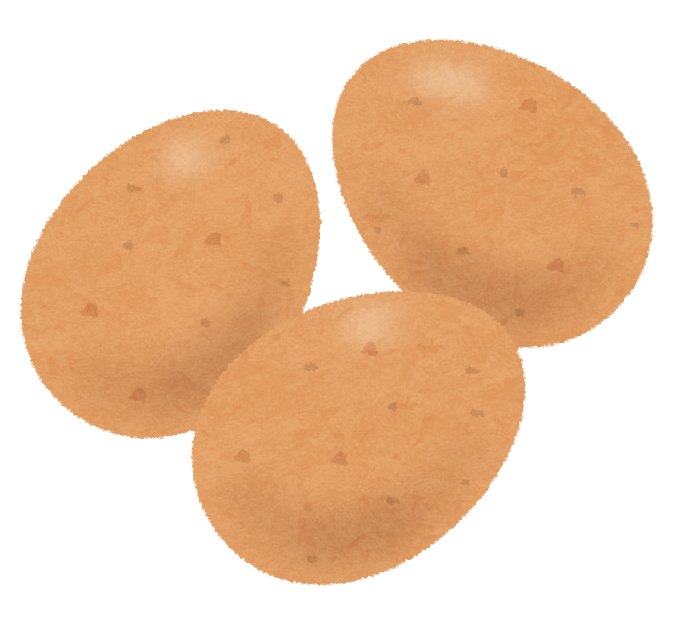 រកចំនួនស៊ុតមាន់ជាមធ្យមដែលគេប្រមូលបានក្នុងមួយថ្ងៃ
ដោយប្រើតារាងខាងក្រោម៖
១. រកចំនួនស៊ុតមាន់ទាំងអស់
15 + 13 + 12 + 9 + 12 + 9 + 7 =
77
២. ចែកចំនួនស៊ុតមាន់ទាំងអស់នឹងចំនួនថ្ងៃ
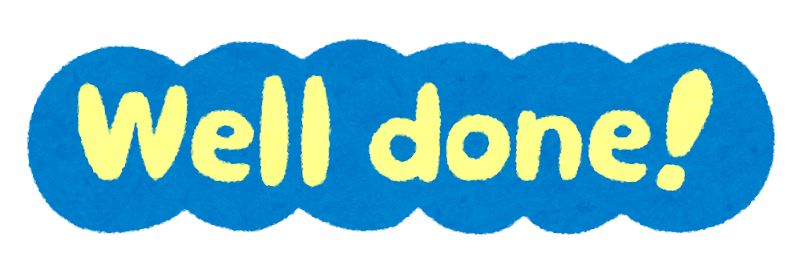 77 ÷ 7 =
11
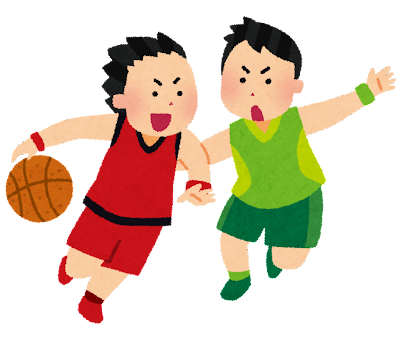 តារាងខាងក្រោមនេះ បង្ហាញពីចំនួនគ្រាប់បាល់ដែលកីឡាករម្នាក់រកបាន ក្រោយបញ្ចប់ការប្រកួត។ រកចំនួនគ្រាប់បាល់ជាមធ្យមរបស់កីឡាករម្នាក់
១. រកចំនួនគ្រាប់បាល់ទាំងអស់
19 + 13 + 12 + 10 + 9 =
63
២.​ ចែកចំនួនគ្រាប់បាល់ទាំងអស់នឹងចំនួនកីឡាករ
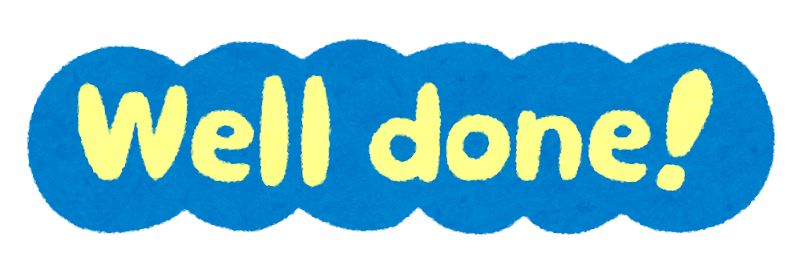 63 ÷ 5 =
12.6
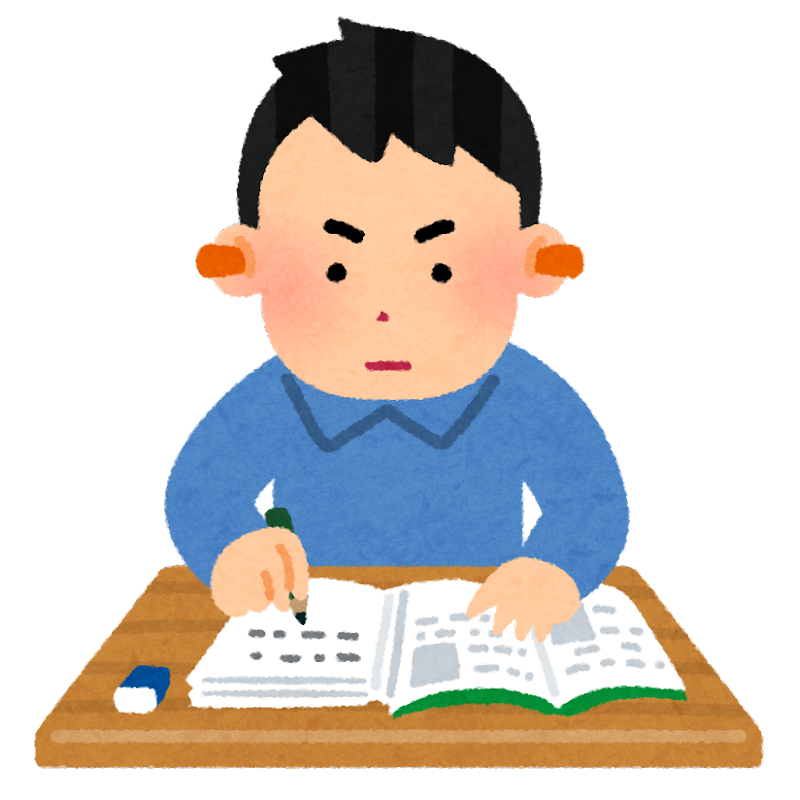 រកចំនួនពិន្ទុជាធម្យមរបស់សុខាក្នុងខែនេះ
១. រកចំនួនពិន្ទុទាំងអស់
94 + 90 + 93 + 98 =
375
២.​ ចែកពិន្ទុទាំងអស់នឹងចំនួនមុខវិជ្ជា
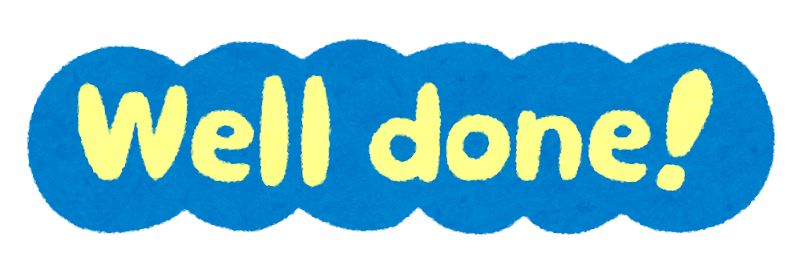 375 ÷ 4 =
93.75